O papel da Procuradoria Federal junto à UFSC
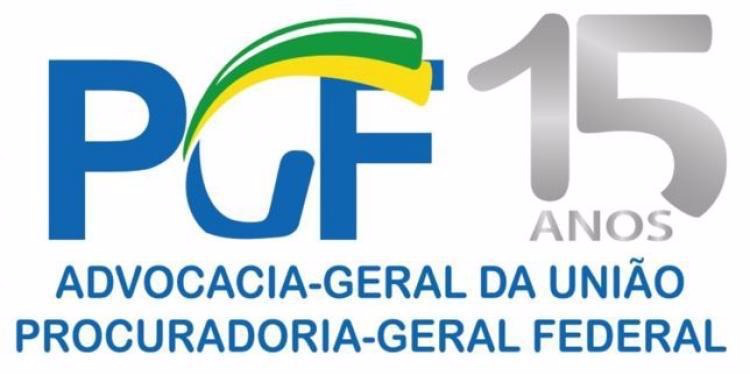 Juliano Scherner Rossi
Procurador-Chefe
Roteiro
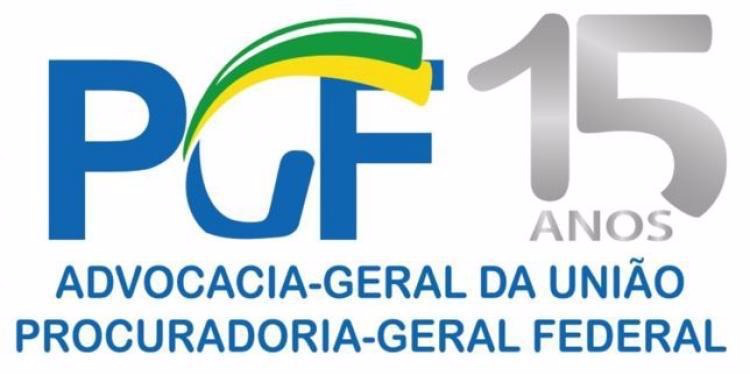 Sobre a Adocacia-Geral da União e a Procuradoria-Geral Federal
Relacionamento com a UFSC
Histórico
Organograma
Tópicos especiais:
Representação judicial e extrajudicial de agentes públicos
Manifestações jurídicas referenciais
Questões abertas
A Advocacia-Geral da União (AGU)
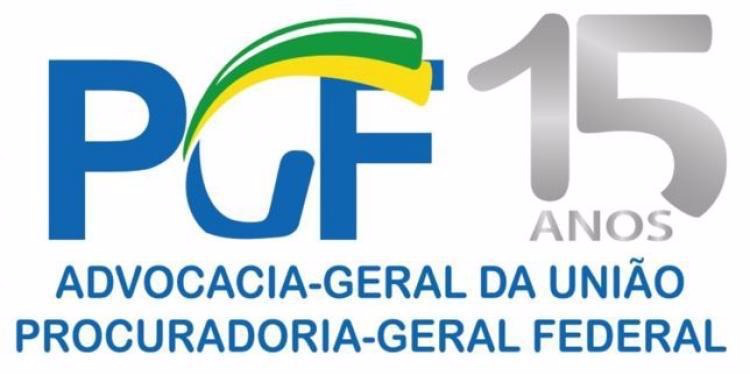 Procuradoria-Geral da União (PGU)
Geral
Consultoria-Geral da União (CGU)
Procuradoria-Geral da Fazenda Nacional (PGFN)
Tributos
Procuradoria-Geral do Banco Central (PGBC)
Parte é
Procuradoria-Geral Federal (PGF)
Geral
Procuradoria-Geral Federal
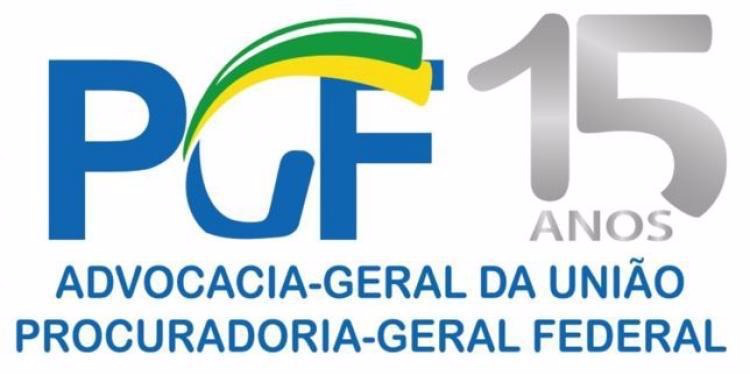 Estrutura da Procuradoria-Geral Federal
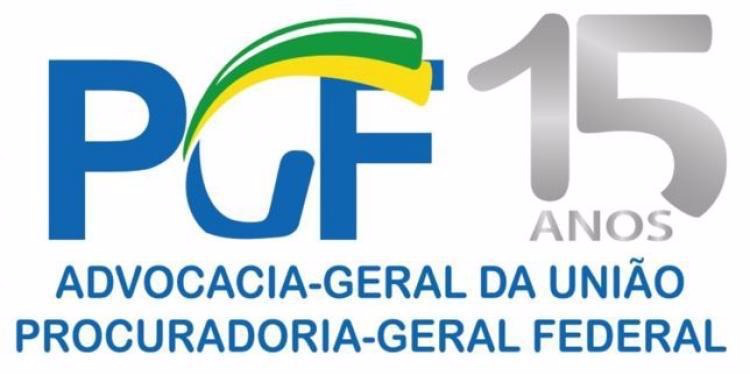 Representação judicial e extrajudicial
Consultoria e assessoramento jurídico
Como a AGU se vê
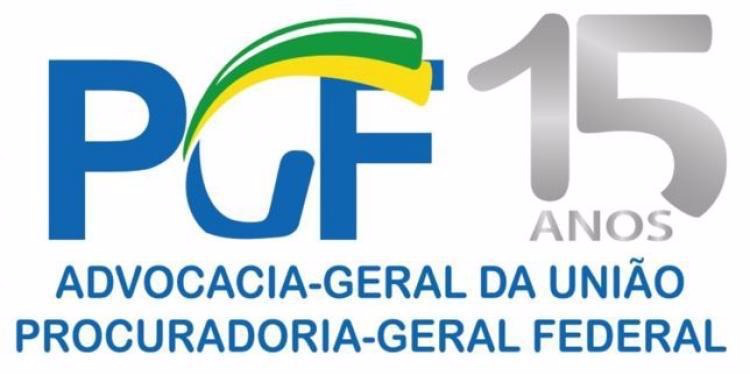 Missão:
“Exercer a Advocacia Pública da União em benefício da sociedade por meio da proteção jurídica do Estado Brasileiro”




Valores:
Autonomia
Compromisso com o Resultado
Cooperação
Empreendedorismo
Ética
Inovação
Defesa do Interesse Público
Integração
Participação
Profissionalismo
Transparência
Responsabilidade Socioambiental
Pluralismo
Procurador-Chefe da PFUFSC nomeado pelo Ministro de Estado Chefe da Casa Civil da Presidência da República, por indicação do Advogado-Geral da União
(Art. 12, § 3º, da Lei nº 10.480/02; e Art. 2º, II, do Dec. n. 8.821/16)
Relação com a UFSC
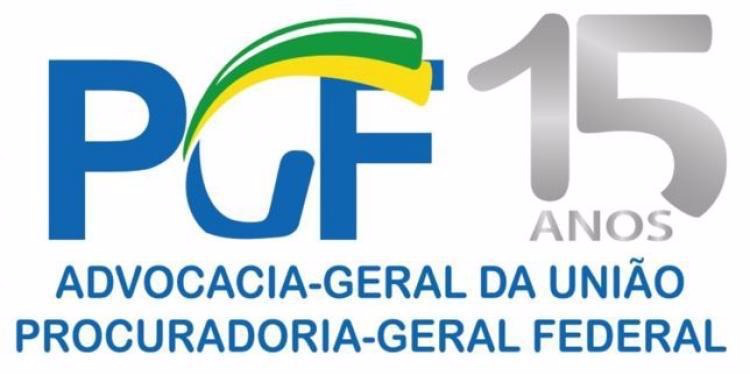 Relação com a UFSC
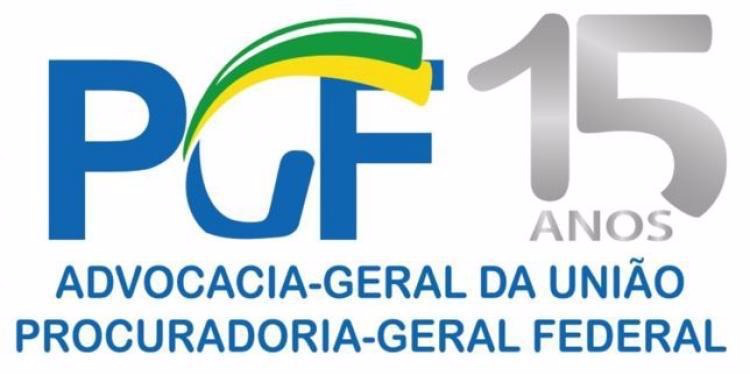 Port. Conj. GR/PFUFSC n. 1/2017
PFUFSC presta serviços jurídicos de modo exclusivo
UFSC fornece apoio administrativo integral
PFUFSC gerencia os recursos humanos e materiais
Faculdade do GR de pedir prioridade
Organograma da PFUFSC
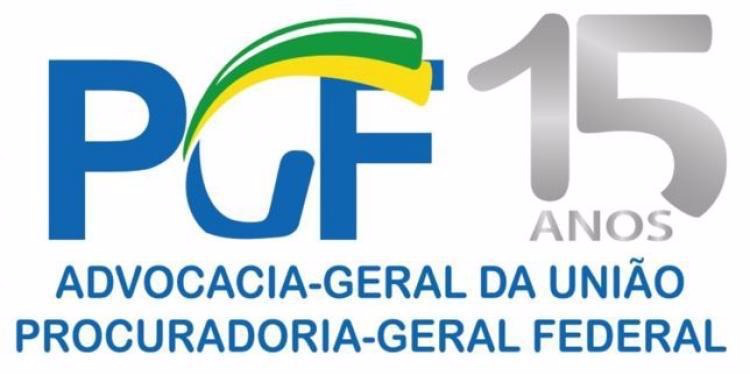 Atribuições da PFUFSC
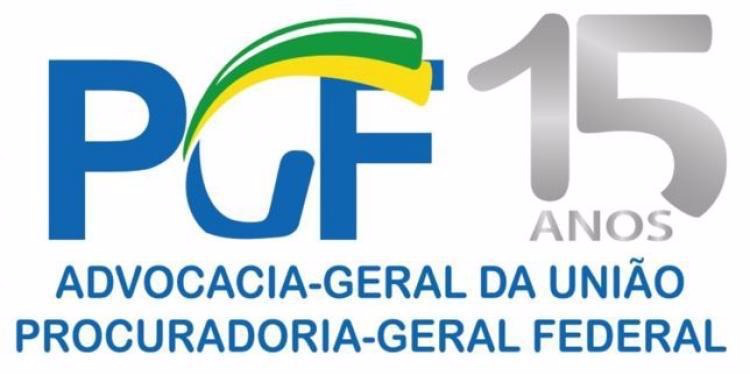 Consultoria e assessoramento jurídico aos órgãos da UFSC
Assessoramento na prestação de subsídios à defesa da UFSC em juízo
Assessoramento na apuração da certeza e liquidez dos créditos da UFSC
Assessoramento de gestores e autoridades nos procedimentos instaurados no âmbito do Tribunal de Contas da União (TCU) e na representação de agente público pela Advocacia-Geral da União (AGU)
Órgãos legitimados
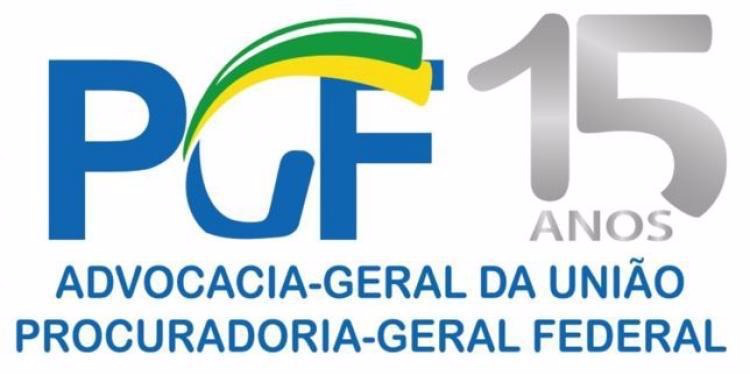 Órgãos da Administração Superior;
Conselhos das Unidades; 
Departamentos; e 
Colegiados de Curso.
Obs.: Na estrita competência deliberativa do órgão.
Consultoria
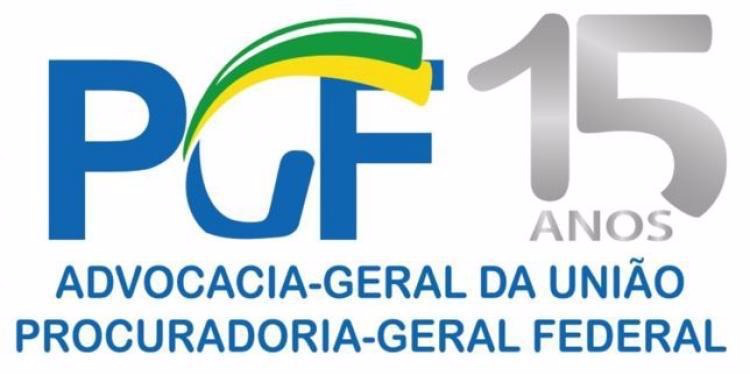 Manifestações jurídicas referenciaisON AGU n. 55/2014
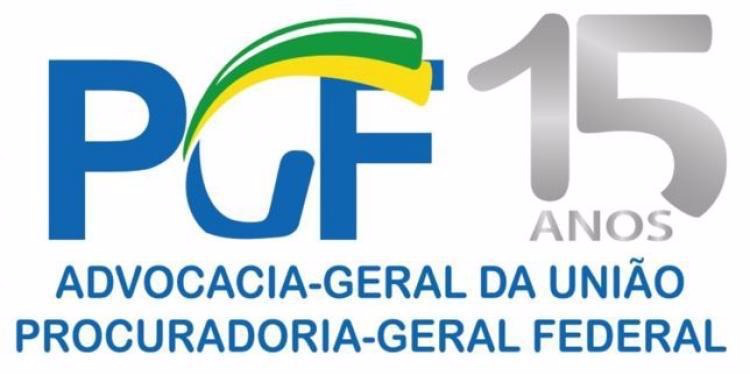 Dispensa o envio de consulta.
Matérias idênticas e recorrentes.
Checklist e Especificações e Requisitos Técnico-Jurídicos  
Racionalidade de recursos.
Atestado pela área técnica que o caso concreto se amolda aos termos do parecer.
Representação Judicial de Agentes PúblicoLei n. 9.028/95; Dec. n. 7.153/10
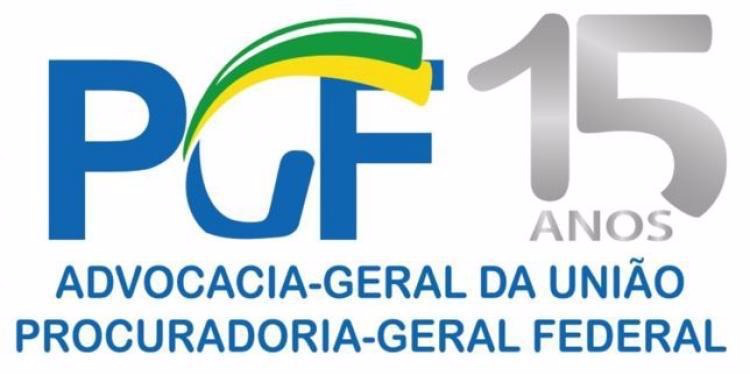 Espaço para perguntas
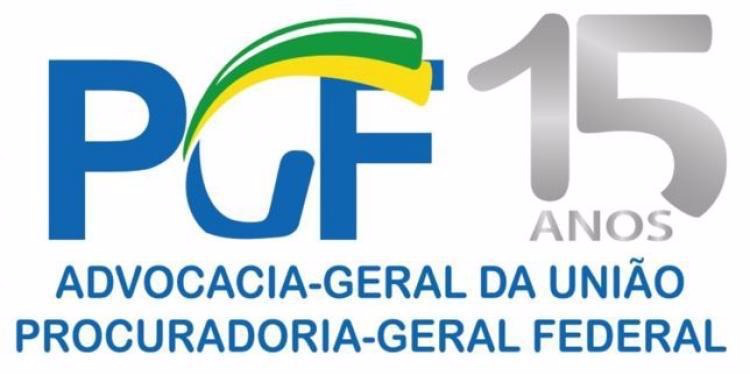 Obrigado!
Juliano Scherner Rossi
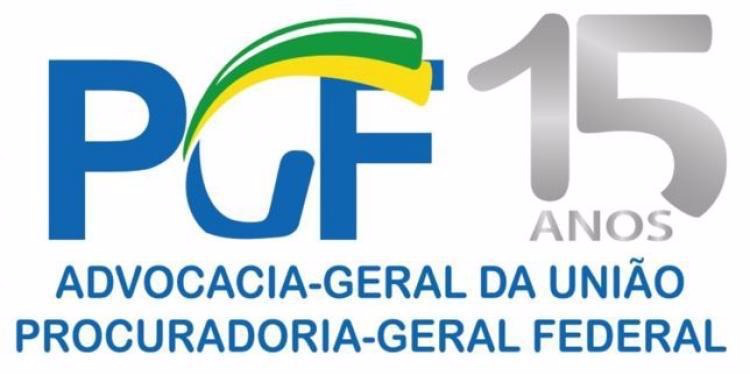 http://www.agu.gov.br/unidade/PFUFSC
juliano.rossi@agu.gov.br